МИНОБРНАУКИ РОССИИ
ФГАОУ ВО «ЮЖНЫЙ ФЕДЕРАЛЬНЫЙ УНИВЕРСИТЕТ»
Академия психологии и педагогики
ПСИХОЛОГО-ПЕДАГОГИЧЕСКОЕ ПРОСВЕЩЕНИЕ РОДИТЕЛЕЙ ДОШКОЛЬНИКОВ ПО ВОПРОСАМ ПАТРИОТИЧЕСКОГО ВОСПИТАНИЯ ДЕТЕЙ
Жулина Галина Николаевна 
доцент кафедры психологии развития ЮФУ
г.Ростов-на-Дону, 2025
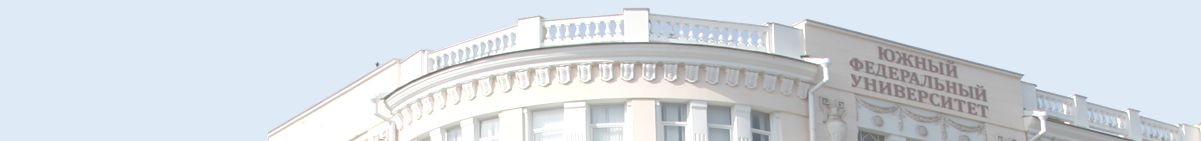 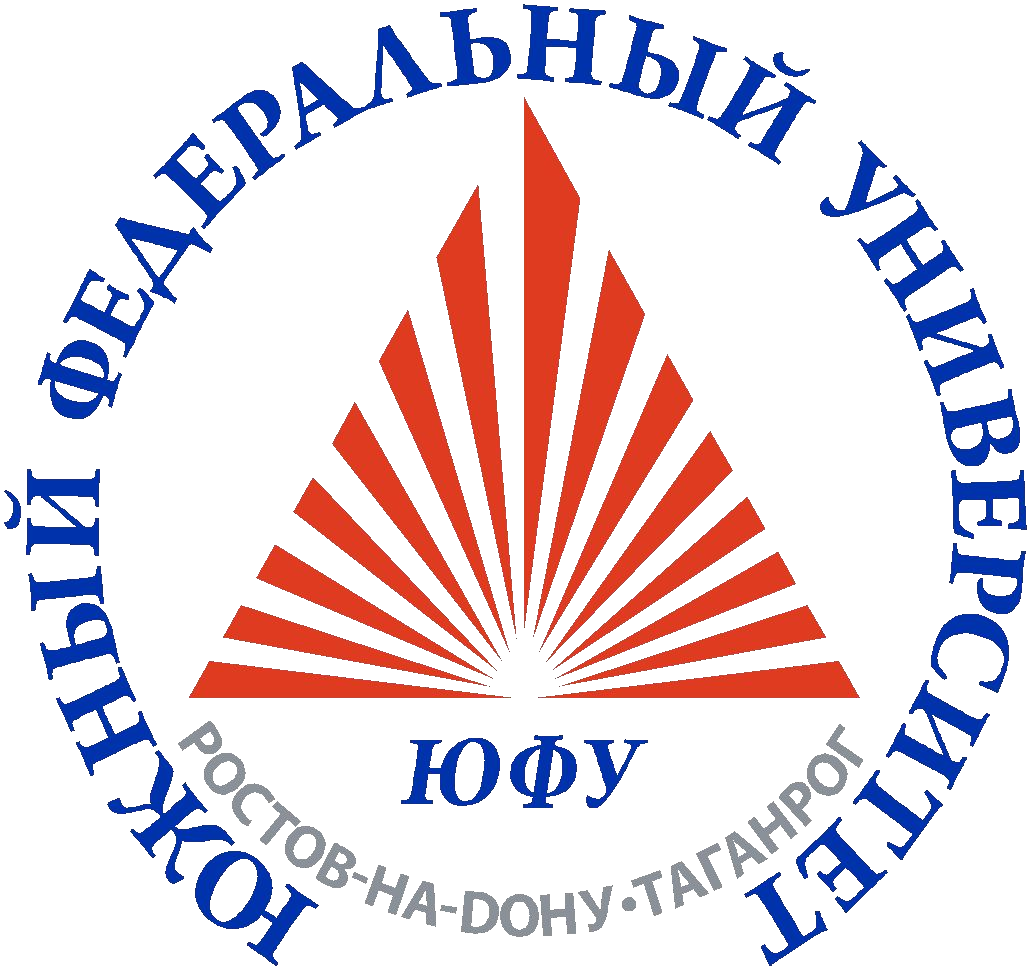 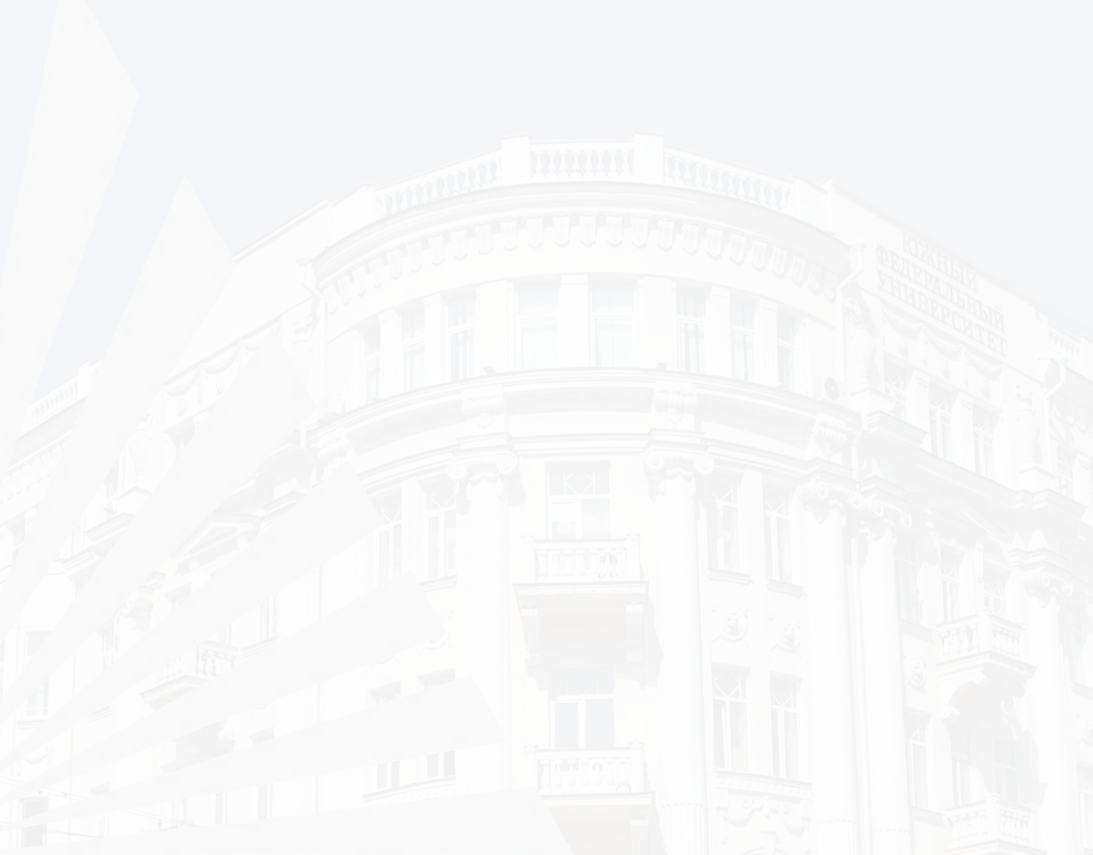 Психолого-педагогическое просвещение  –  один  из  видов  деятельности  специалистов  системы  образования,  позволяющий  решать  различные  задачи,  в  числе  которых   повышение  психолого-педагогической  компетенции  родителей  (законных  представителей)
Психолого-педагогическая компетентность - сложное, многоаспектное образование, в структуру которого входит: знание родителей об основах психического развития ребенка; осознание своих прав и обязанностей по отношению к ребенку, социально-значимые мотивы взаимодействия; способы поведения и взаимоотношения с детьми адекватные нормам социальной культуры
Яицкая Н.И., Цыбуленко Е.В. Психологическое просвещение как одна из форм профилактической работы педагога-психолога ДОУ // Образование и воспитание. - 2017. - №1.1. - С. 45-47. URL https://moluch.ru/th/4/archive/52/1779/.
Роль семьи в патриотическом воспитании дошкольников
Основная задача патриотического воспитания — воспитание с любви к родителям, близким, дому, детскому саду, малой родине.
Основная цель взаимодействия детского сада с семьей – целенаправленное и систематическое повышение психолого-педагогической компетентности родителей в вопросах патриотического воспитания детей.
Цели и задачи патриотического воспитания дошкольников
Цели патриотического воспитания дошкольников :
изучение семьи с целью выявления особенностей воспитания в семье.
установление контактов с членами семьи с целью согласования воспитательных воздействий на ребенка.
психолого-педагогическое просвещение родителей с целью повышения педагогического образования в вопросах патриотического воспитания детей.

Задачи патриотического воспитания дошкольников являются:
— воспитание у ребенка любви и привязанности к своей семье, дому, детскому саду, улице, городу;
— формирование бережного отношения к природе и всему живому;
— воспитание уважения к труду;
— развитие интереса к русским традициям и промыслам;
— формирование элементарных знаний о правах человека;
расширение представлений о городах России;
— знакомство детей с символами государства (герб, флаг, гимн);
— развитие чувства ответственности и гордости за достижения страны;
— формирование толерантности, чувства уважения к другим народам, их традициям.


Организация просвещения родителей в дошкольной образовательной  организации. 
Методические рекомендации / Автор-сост.: Н.И. Дубровина. – Мурманск: ГАУДПО МО «Институт развития образования», 2020. – 44 с.
Этапы психолого-педагогического просвещения родителей 
по вопросам патриотического воспитания
Вертипрахова Е.Ю., Шишмакова И.В. Формирование психолого-педагогической компетентности родителей в вопросах патриотического воспитания детей https://s-ba.ru/tpost/vdy32hhct1-formirovanie-psihologo-pedagogicheskoi-k?ysclid=m8vi4x92fh546669847
Традиционные и нетрадиционные формы работы с родителями
Оформление рисунков «Мой любимый город»
Поисковая деятельность: подбор познавательных статей из истории города экскурсии с фотокамерой, видеосъемкой (практическая  помощь родителей)
Практикумы, мастер-класс «Изготовление народных, обрядовых кукол»
Конкурсы, спортивные мероприятия: «Мы - читающая семья!», «Мама, папа, я - спортивная семья»
Вечер народных игр и забав «Как играли наши бабушки и дедушки»
Метод «Семейных проектов».
Родительские уголки, где помещаются консультативный материал, фотовыставки, фото стенды, мини библиотеки; памятки-рекомендации; буклеты; папки-передвижки. 
Организация маршрутов выходного дня «Семейный поход»
Проектная деятельность «Наши руки не знают скуки».
«Герб нашей семьи».
«Мастерская Деда Мороза».
«Мамины умелые руки»
«Ромашка добра» 
«Деньги в сказках» (мини-книжки, текст составлен самостоятельно)
«Космос»


Вовлечение родителей в образовательный процесс по гражданско-патриотическому 
воспитанию детей дошкольного возраста https://1art.tvoysadik.ru/?section_id=114
Планируемые результаты психолого-педагогического просвещения родителей
возрастет активность родителей по подготовке и проведению совместных мероприятий в ДОУ,
увеличится посещаемость родителями проводимых в детском саду мероприятий;
установится благоприятная эмоциональная атмосфера взаимопонимания и доверительных отношений между всеми участниками педагогического процесса;
обогатятся педагогические знания родителей по проблеме патриотического воспитания;
изменится позиция родителей, теперь они не зрители и наблюдатели, а активные участники жизни детского сада.
Спасибо за внимание!